Peka kruha
Klara Kragl, 3.a
Sestavine
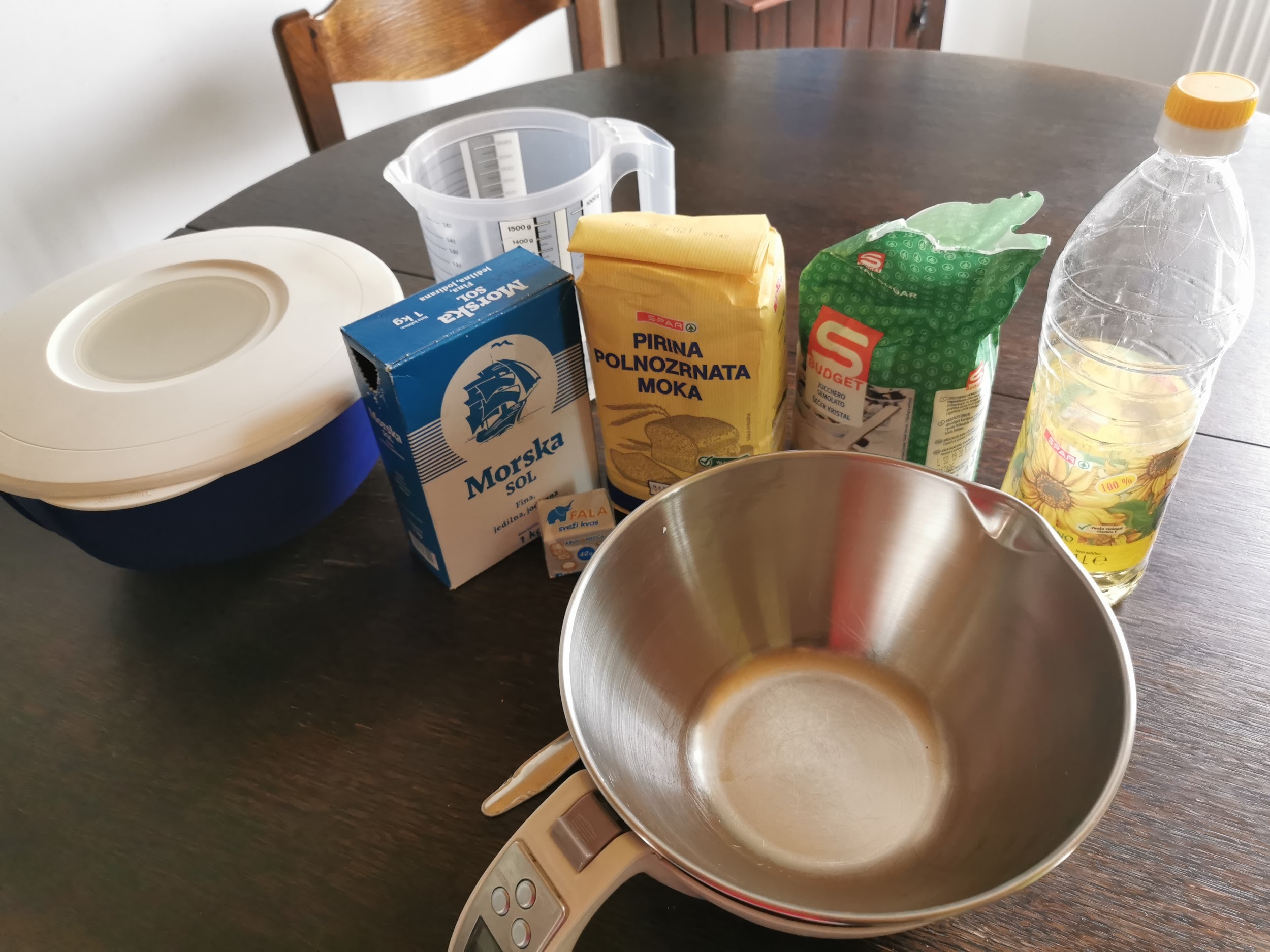 Kvasovec
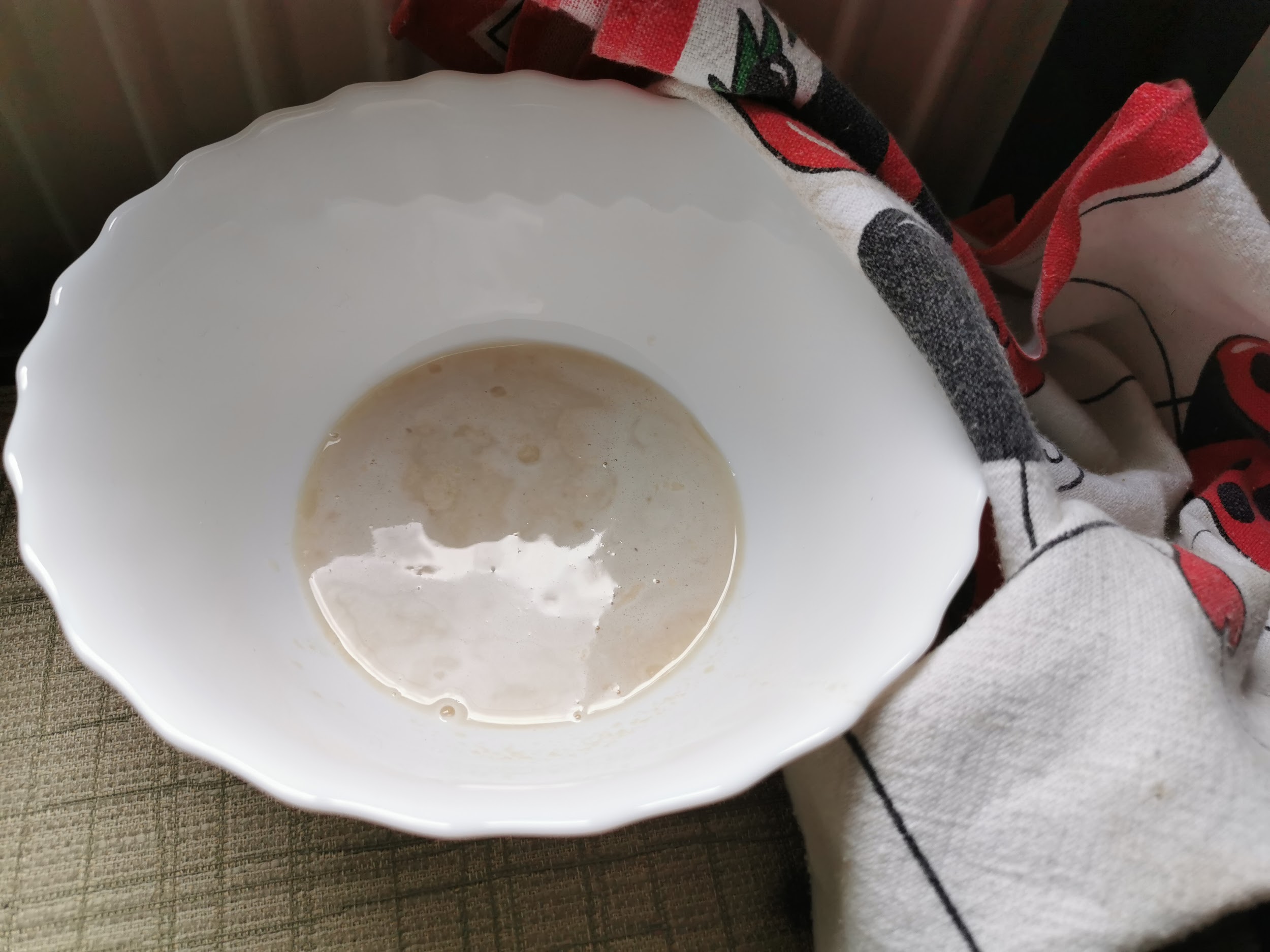 Priprava testa
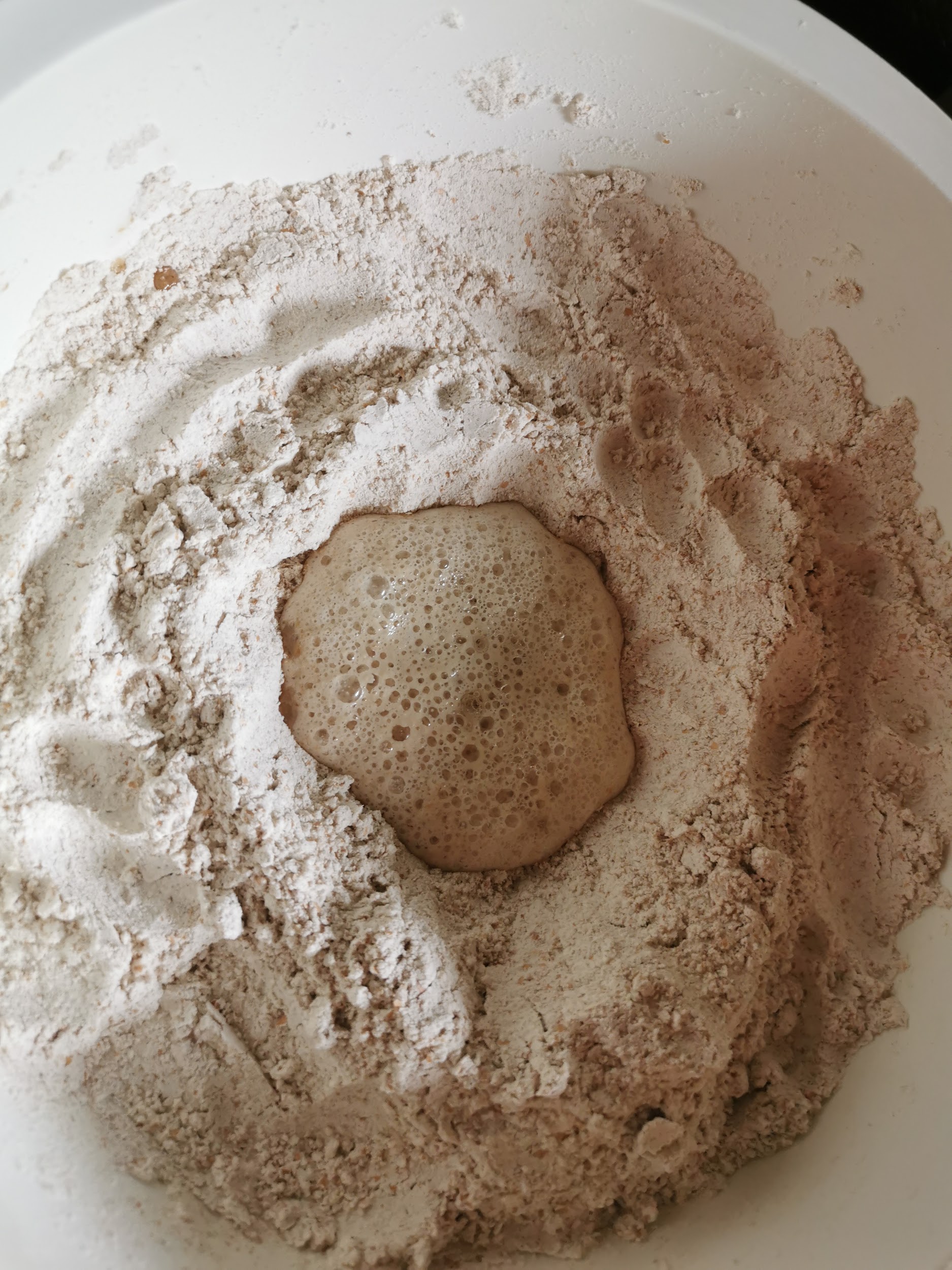 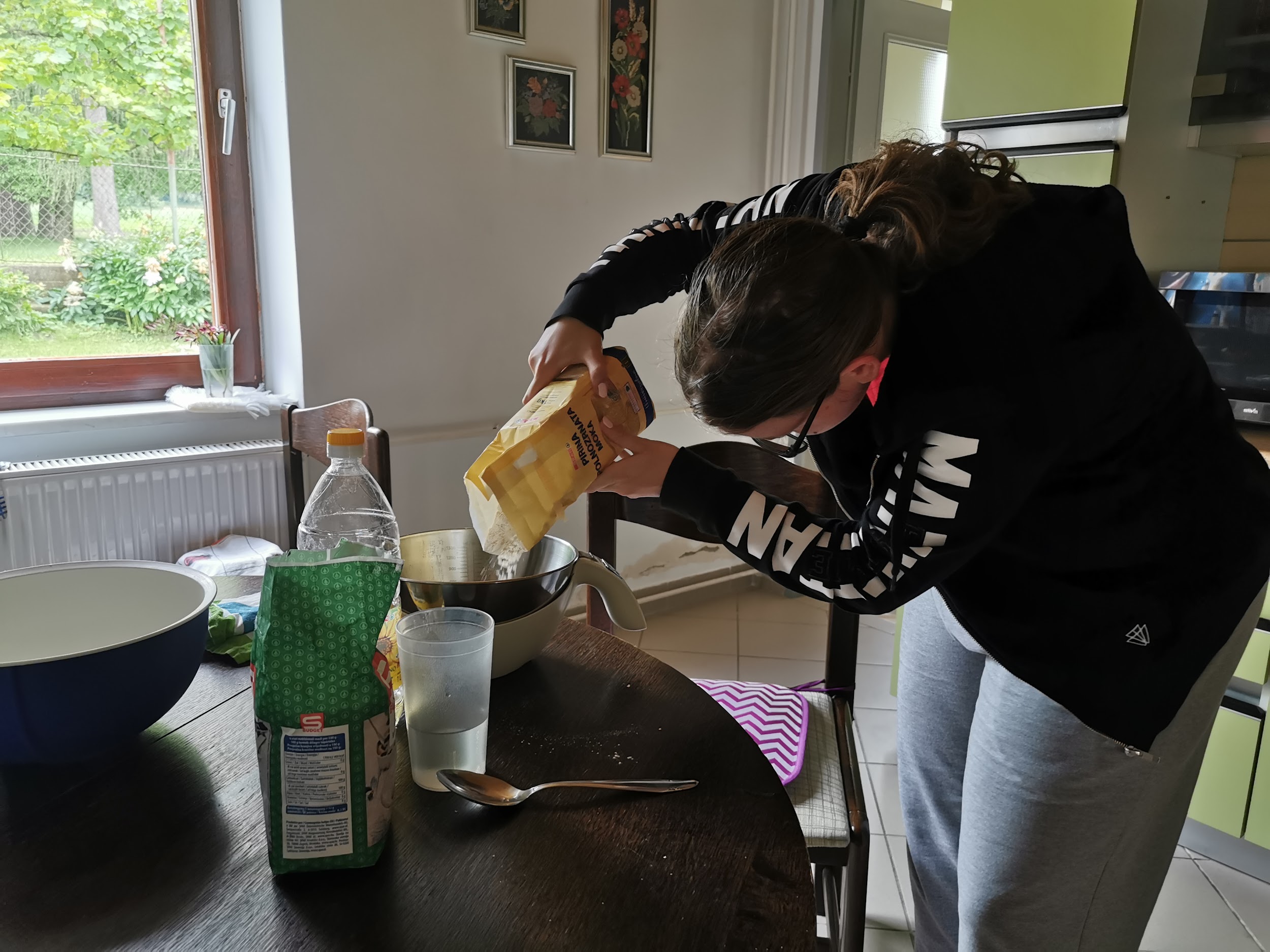 Gnetenje
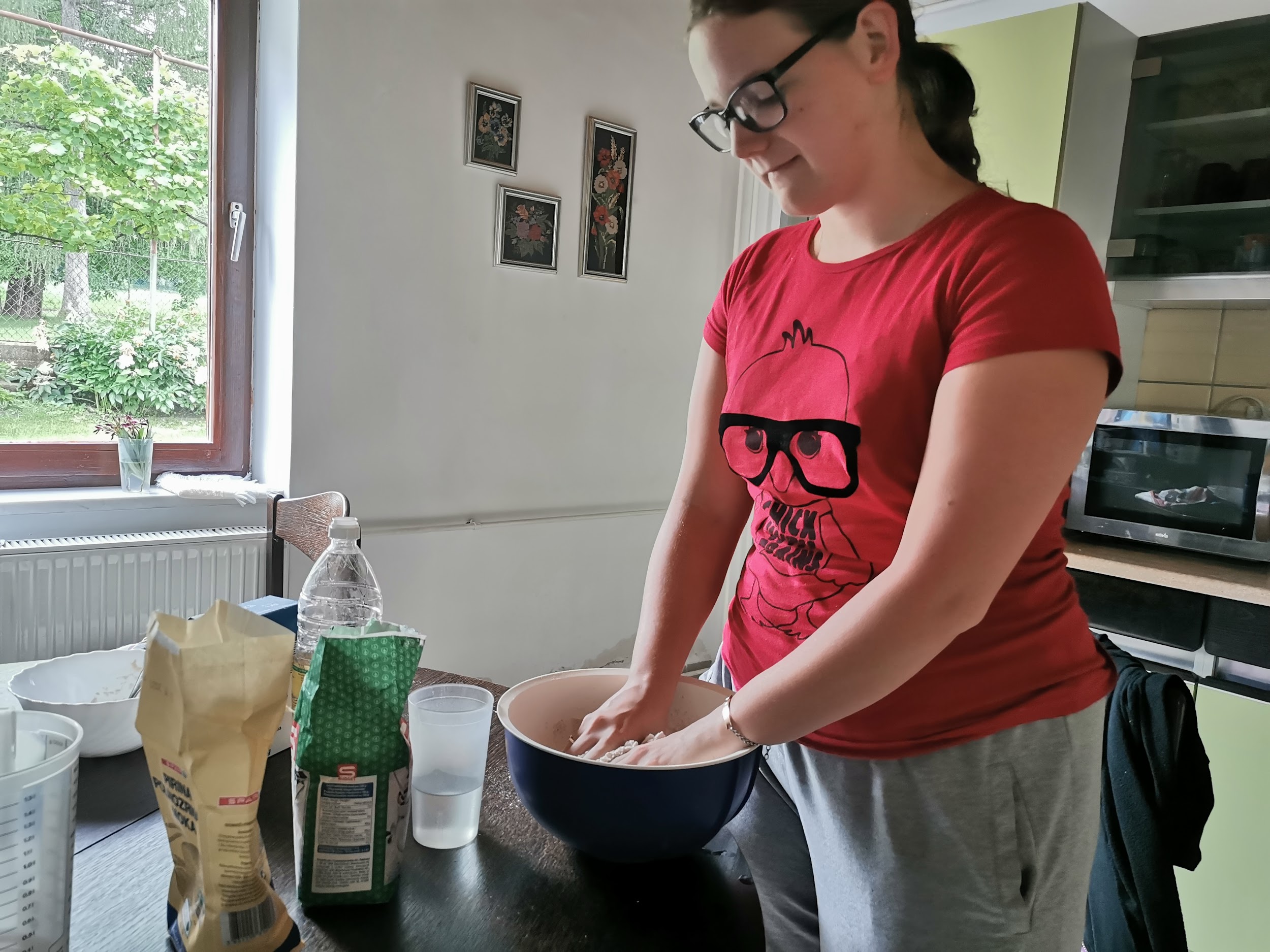 Vzhajano testo
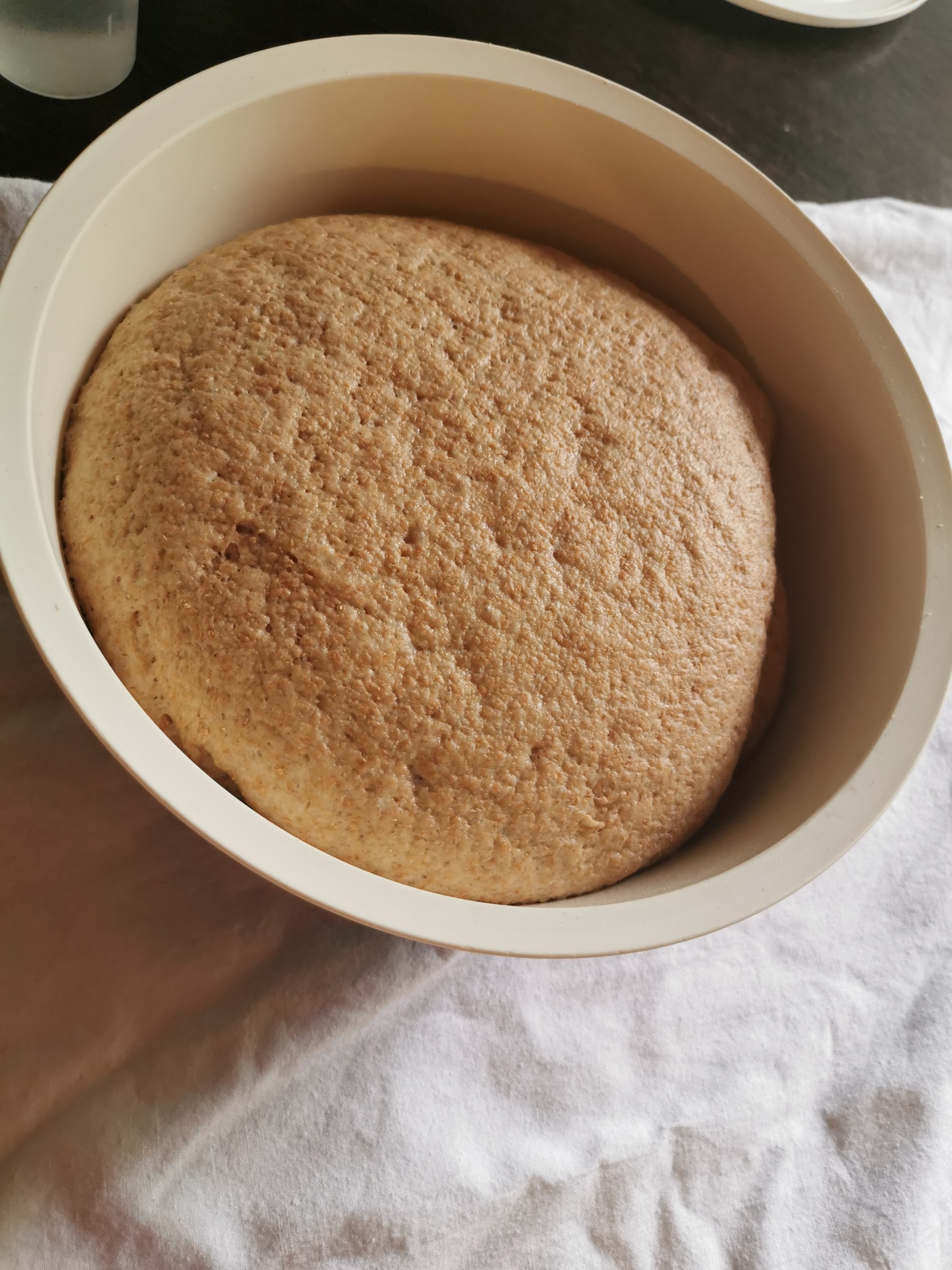 Ponovno gnetenje
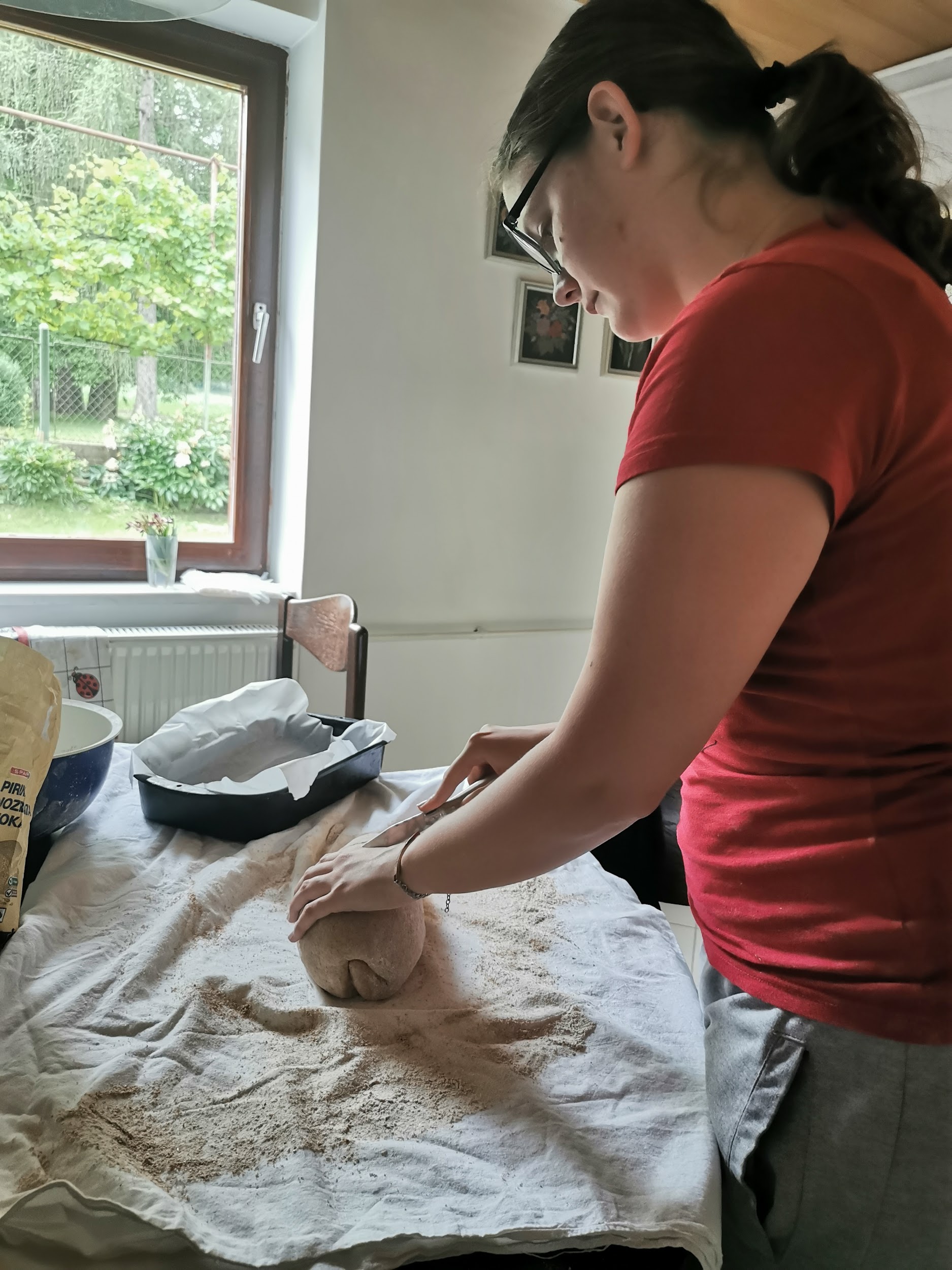 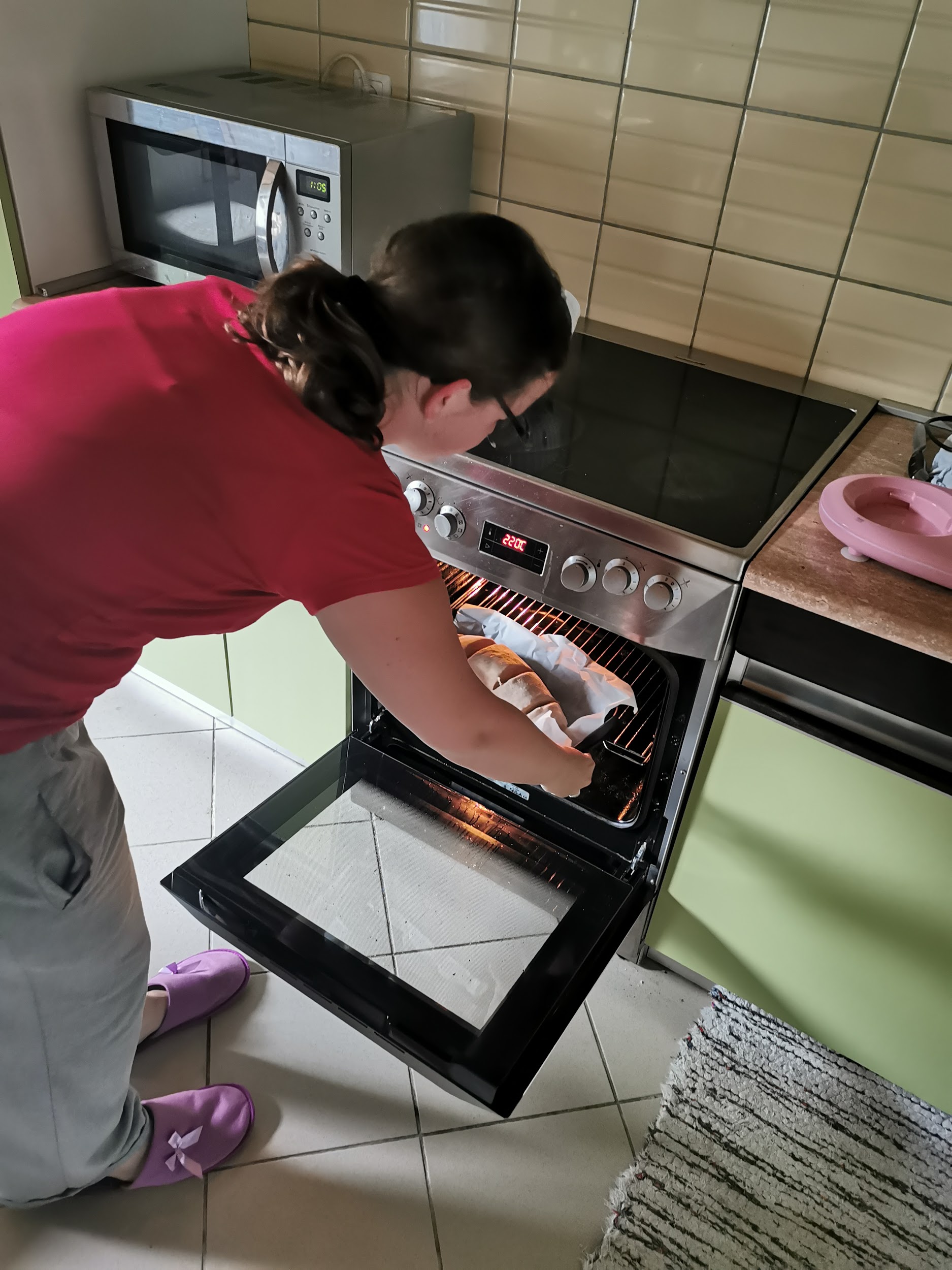 In konec 😊
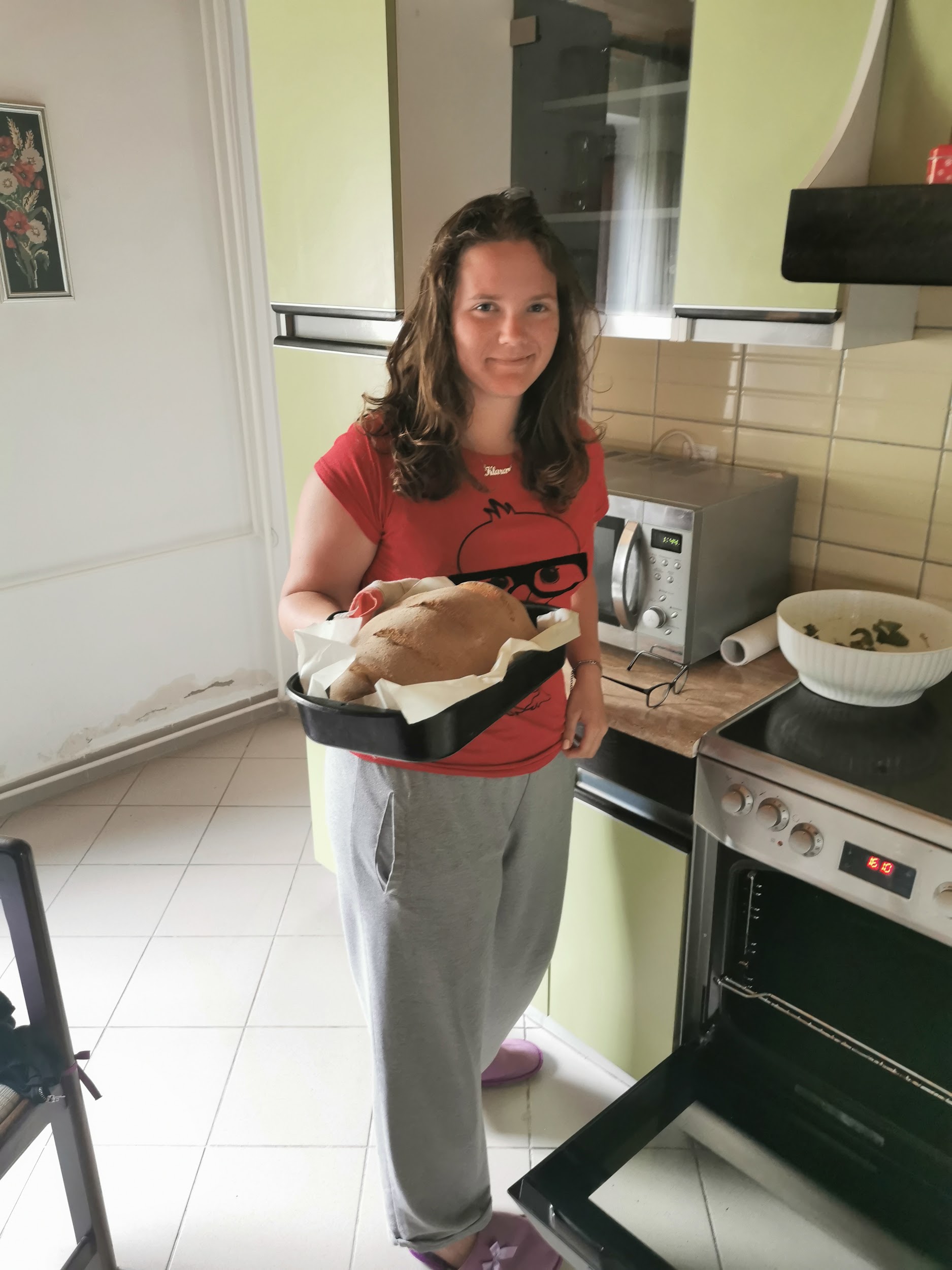 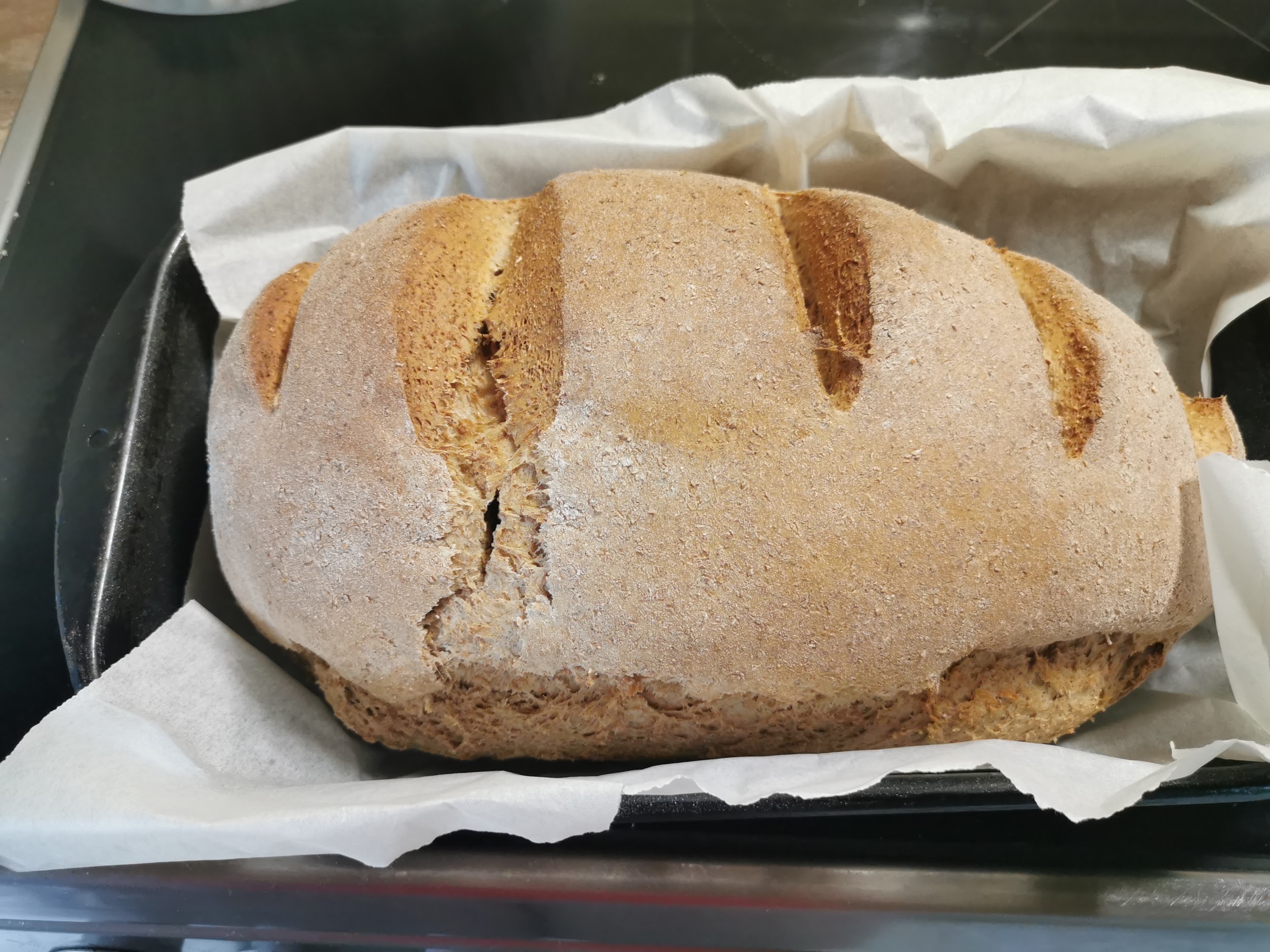